Standards-Based Individualized Education Program
Module Three: Developing Standards-Based Measurable 
Annual Goals
1
[Speaker Notes: SBIEP Module Three: Developing Standards-based Measurable Annual Goals - IEP annual goals set targets of expected performance for individual students to accomplish in one school year. The goals in a student’s IEP should relate to the student’s need for specially designed instruction to address the student’s disability needs and those needs that interfere with the student’s ability to participate and progress in the general curriculum. The needs identified in the PLOP provide the basis for which annual goals are written.]
Develop Measurable Annual Goals Based on Grade-level Academic Content Standards
What are the student’s needs as identified in the present level of performance?
What skills does the student require to master the content of the curriculum?
What can the student reasonably be expected to accomplish in one school year?
A sample Standards-Based Skills Worksheet can be found in the Standards-Based IEP Guidance Document
2
[Speaker Notes: Standards-based IEP goals should not be a restatement of the SOL. The goals should be a statement that documents the necessary learning that will lead to the student meeting the standards and should be based on the essential skills and knowledge required to access the content standards. Goals should be stated so that student progress can be measured. Acquisition of these skills requires specialized, uniquely designed, instruction over time and periodic assessment of progress following initial collection of baseline data.

When developing measurable annual goals based on grade-level academic content standards you should ask yourself:
   What are the student’s needs as identified in the present level of performance?
   What skills does the student require to master the content of the curriculum?
   and, What can the student reasonably be expected to accomplish in one school year?
 
Goals should be prioritized, clearly indicating the skills and knowledge most important to long-term academic success.  

Standards-based skills worksheets are available to assist with identifying and prioritizing potential skills that will need specially designed instruction and/or related services. The worksheet is not required; however, it can be a vital tool in narrowing the focus of the specially designed instruction. The worksheets are available on the VDOE Web site at the link on your screen.]
A.  Writing Annual Goal Components (1 of 3)
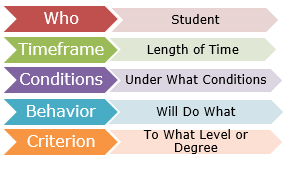 3
[Speaker Notes: Writing Annual Goal Components

While writing annual goals, the components should include who (student), a timeframe, conditions, behavior, and criterion.  The timeframe specifies the number of weeks or a certain date for completion.  Conditions  specify the manner in which progress toward the goal occurs and describe the specific resources that must be present. The condition of the goal should relate to the behavior being measured. For example, a goal relating to reading comprehension may require the use of a graphic organizer. The graphic organizer is the condition. Behavior clearly identifies the performance that is being monitored. It represents an action that can be directly observed and measured. The goal criterion specifies the amount of growth that is expected. Growth measures how much, how often, or to what standard the behavior must occur in order to demonstrate that the goal has been achieved.]
A. Writing Annual Goal Components (2 of 3)
Ask: 
Does the goal have a specific timeframe?
What can the student reasonably be expected to accomplish in one school year?
Are the conditions for meeting the goal addressed?
4
[Speaker Notes: When writing annual goals ask yourself:
   Does the goal have a specific time frame? 
   What can the student reasonably be expected to accomplish in one school year?
   Are the conditions for meeting the goal addressed?]
A. Writing Annual Goal Components (3 of 3)
Are the goals written in terms that parents and educators can understand?
Do the goals support participation and progress in the general education curriculum and for preschool students’ participation in age-appropriate activities?
Do the annual goals support postsecondary goals?
5
[Speaker Notes: Are the goals written in terms that parents and educators can understand?
 Do the goals support participation and progress in the general education curriculum and for preschool students, participation in age-appropriate activities?
 and finally, Do the annual goals support postsecondary goals?]
Quick Check: Writing Annual Goal Components
Goals are related to information in the PLOP.
Goals are written to address academic and/or functional disability related needs, such as behaviors.
Goals are measurable and include a projected level of attainment.
Goals are instructionally relevant and support participation and progress in the general curriculum.
6
[Speaker Notes: Quick Check:  Review for the following content:

As you review your completed annual goals, ensure that the goals relate to information in the PLOP, are written to address academic and/or functional disability related needs, such as behaviors, are measurable and include a projected level of attainment, and are instructionally relevant and support participation and progress in the general curriculum.]
Sample: Reading Content Standard 3.5
3.5 The student will read and demonstrate comprehension of fictional texts, literary nonfiction, and poetry.

Set a purpose for reading.
Make connections between reading selections.
Make, confirm, and revise predictions.
Compare and contrast settings, characters, and plot events. 
Summarize plot events.
Identify the narrator of a story.
Ask and answer questions about what is read.
Draw conclusions using the text for support.
Identify the conflict and resolution.
Identify the theme. 
Use reading strategies to monitor comprehension throughout the reading process.
Differentiate between fiction and nonfiction.
Read with fluency, accuracy, and meaningful expression.
7
[Speaker Notes: In an example of a rising third grader, you would want to have available the Standards of Learning, the Curriculum Framework and the Standards-Based Skills Worksheet for third grade.  

By using the information provided in the Standards of Learning and Curriculum Framework and the data you have gathered about how the student learns, you will be able to complete the Standards-based Skills Worksheet.  

In this example, in order to reach the expectations for Reading Content standard 3.5 and be able to read and demonstrate comprehension of fictional texts, literary nonfiction, and poetry, it has been determined that the student will need specialized instruction in 3.5 e, g and h. 

Specifically, the student will need one or more annual academic goals to summarize, ask and answer questions, and draw conclusions
using text for support.]
Sample: Annual Academic Reading Goal
By the end of the third grading period, using grade-level fictional reading materials and graphic organizers, the student will ask and answer questions about what is read, draw conclusions, and summarize the content with 80 percent accuracy.
8
[Speaker Notes: In this instance, one annual academic goal will incorporate the skills in Reading Content SOL 3.5 e, g and h.  

An example might read:  

By the end of the third grading period, using grade level fictional reading materials and graphic organizers, the student will ask and answer questions about what is read, draw conclusions, and summarize the content with 80% accuracy.]
Sample: Mathematics Content Standard 7.13
7.13 The student will solve one- and two-step linear inequalities in one variable, including practical problems involving addition, subtraction, multiplication, and division, and graph the solution on a number line.
9
[Speaker Notes: Now let’s take a look at a standards-based math goal for a seventh grader.  In this example, in order to reach the expectations of mathematics standard 7.13, it has been determined that the student will need specialized instruction in solving two-step linear inequalities in one variable and graphing a solution on a number line.

Specifically, the student will need one or more annual academic goals to solve two-step linear inequalities in one variable and graph solutions on a number line.]
Sample: Annual Academic Math Goal
When given two-step inequalities with one variable, the student will solve the inequality and graph the solutions on number line with 75 percent accuracy by the end of the year.
10
[Speaker Notes: Once again, one annual academic goal will incorporate the skills in Mathematics SOL 7.13.  

An example might read:
 
When given two-step inequalities with one variable, the student will solve the inequality and graph the solutions on number line with 75% accuracy by the end of the year.]
Goals Based on Alternate Achievement Standards
The process for writing goals that are based on alternate achievement standards is the same as the process for writing goals based on the general standards (SOL).
11
[Speaker Notes: The Process for writing goals that are based on alternate achievement standards is the same as the process for writing goals based on the general standards (SOLS).]
Sample: Functional Goal
During daily independent practice, Jane will self-monitor her frustration level by asking for help when she does not understand what to do or comprehend the next step in the directions without the teacher prompting in 3 of 5 situations.
12
[Speaker Notes: According to the regulations, another area to consider when developing goals might be what the child needs to learn or be able to do functionally. These types of goals are typically nonacademic and are not part of the “academic” curriculum/standards.  They would not be considered standards-based. However, if a child has functional needs that impact participation in the educational environment, such as learning to eat independently, using public transportation, or communicating with an augmentative communication device; or social or emotional needs, such as impulse control or anger management, these needs should be described in the PLOP and goals or accommodations included in the IEP. 

An example might read:

During daily independent practice, Jane will self-monitor her frustration level by asking for help when she does not understand what to do or comprehend the next step in the directions without teacher prompting in three of five situations.]
B. Develop Measurable PostsecondaryGoals and Transition Needs (1 of 2)
Measurable Postsecondary Employment
Measurable Postsecondary Education
Measurable Postsecondary Training
Measurable Independent Living/Community Participation
13
[Speaker Notes: The IEP must include  measurable postsecondary goals based on the student’s preferences and interests as they relate to transition from school to post-school activities beginning with the first IEP to be in effect when the student is age 14 or at a younger age, if determined appropriate by the IEP team.
These goals must be written and updated at least annually in the areas of:

   MEASURABLE POSTSECONDARY EMPLOYMENT such as integrated competitive employment. For example, John will work full time in the field of information technology or Mary will work part time in a retirement community.

   MEASURABLE POSTSECONDARY EDUCATION such as higher education, and continuing/adult education.  For example, John will complete a course of study in the area of information technology at the community college or Mary will take a literacy class through Adult Education in order to improve her reading comprehension.  

   MEASURABLE POSTSECONDARY TRAINING such as career and technical education, military service, on-the-job training, or an apprenticeship.  For example, John will complete an internship in the area of information technology in order to improve employment options or Mary will complete CPR training in order to improve employability.

   MEASURABLE INDEPENDENT LIVING/COMMUNITY PARTICIPATION must be considered, but is not required unless it has been deemed appropriate at this time by the IEP team.  This may include, adult services, independent living, or community participation.  For example, John will use public transportation independently to travel around his community or Mary will grocery shop and independently prepare meals for herself.]
Develop Measurable PostsecondaryGoals and Transition Needs (2 of 2)
Ask:
What do you want to do after you finish high school?
If you go to college, what do you want to study?
What kind of work do you want to do?
What do you want to learn more about?
Where do you plan on living?
How will you support yourself, get around, and recreate in your community?
14
[Speaker Notes: The measurable postsecondary goals are intended to acknowledge the student's strengths, needs, preferences, and interests.  They must be measurable, happen after completing secondary school, and be based on age appropriate transition assessments.  Annual goals, academic and functional, facilitate the student’s movement from school to post-school activities.  The skills necessary for reaching postsecondary goals should be prioritized, based on the student’s individual needs.  The IEP team must determine what immediate and long-term steps are necessary to reach the goal.

As you develop measurable postsecondary goals and transition needs, ask the student to reflect on:
What do you want to do after you finish high school?
If you go to college, what do you want to study?
What kind of work do you want to do?
What do you want to learn more about?
Where do you plan on living?
How will you support yourself, get around, and recreate in your community?]
Quick Check: Develop Measurable Postsecondary Goals and Transition Needs
Goals reflect the student’s strengths, postsecondary preferences, and interests.

Postsecondary goals are measurable and based on age-appropriate transition assessments related to training, education, employment, and, when appropriate, independent living.
15
[Speaker Notes: For the Quick Check:  Review for the following content:  ensure that the goals reflect the student’s strengths, postsecondary preferences and interests, are measurable, and based on age appropriate transition assessments related to training, education, employment,  and  when appropriate, independent living.]
Remember:
Measurable postsecondary goals must be developed that address the area of postsecondary training, education, and employment.  Postsecondary independent living must be considered and a goal or goals written if determined to be appropriate by the IEP Team.
16
[Speaker Notes: Remember:  Measurable postsecondary goals must be developed that address the area of postsecondary training, education, and employment.  Postsecondary independent living must be considered and a goal or goals written if determined to be appropriate by the IEP team.

A sample planning sheet is available in the Standards-based IEP guidance document.]
Standards-Based Individualized Education ProgramModule Three: Developing Standards-Based Measurable Annual Goals
The resources used during the development of this training module are in the guidance document found on the VDOE Standards-Based IEP webpage.
17
[Speaker Notes: This concludes the third of nine training modules on developing Standards-based IEPs.  Additional information can be found on the Virginia Department of Education’s website by accessing the link on the screen.]